INTEGRATION OF EPICS ASYN INTO NON EPICS ENVIRONMENT
PRERANA KANKIYA
Brookhaven National Laboratory, New York

EPICS COLLABORATION MEETING, 2014
[Speaker Notes: This template can be used as a starter file for presenting training materials in a group setting.

Sections
Right-click on a slide to add sections. Sections can help to organize your slides or facilitate collaboration between multiple authors.

Notes
Use the Notes section for delivery notes or to provide additional details for the audience. View these notes in Presentation View during your presentation. 
Keep in mind the font size (important for accessibility, visibility, videotaping, and online production)

Coordinated colors 
Pay particular attention to the graphs, charts, and text boxes. 
Consider that attendees will print in black and white or grayscale. Run a test print to make sure your colors work when printed in pure black and white and grayscale.

Graphics, tables, and graphs
Keep it simple: If possible, use consistent, non-distracting styles and colors.
Label all graphs and tables.]
Outline
Problem Statement And Proposed Solution
Background on RHIC Controls
RHIC and EPICS controls side by side
Why ASYN is a good place to start
Building blocks of the solution
Resources to benefit from
How to contribute to EPICS
Summary
[Speaker Notes: Give a brief overview of the presentation. Describe the major focus of the presentation and why it is important.
Introduce each of the major topics.
To provide a road map for the audience, you can repeat this Overview slide throughout the presentation, highlighting the particular topic you will discuss next.]
Problem Statement:
Variety of hardware interfaces add complexity in control system development. Depth of knowledge required to support each form of communication leads to increase in cost of maintenance and possibility of errors.
How to increase scope
    of supported hardware 
    and take advantage of
    existing resources.
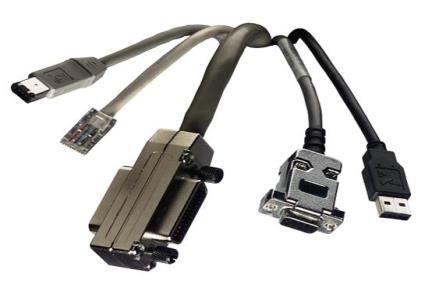 [Speaker Notes: Give a brief overview of the presentation. Describe the major focus of the presentation and why it is important.
Introduce each of the major topics.
To provide a road map for the audience, you can repeat this Overview slide throughout the presentation, highlighting the particular topic you will discuss next.]
Proposed Form Of Solution:
A software layer that abstracts details of difference in protocols and lets higher level code treat all interfaces alike.
Other Benefits
 Standardization of code.
 Off-load some tasks to a common library.
 Possible Approaches:
  Develop a software library.
  Adopt existing resources such as ASYN.
[Speaker Notes: Give a brief overview of the presentation. Describe the major focus of the presentation and why it is important.
Introduce each of the major topics.
To provide a road map for the audience, you can repeat this Overview slide throughout the presentation, highlighting the particular topic you will discuss next.]
RHIC ACCELERATOR COMPLEX
R & D Systems
 Energy Recovery Linac
 CEC
 ELENS
 lerec
ATF (EPICS???)
….
RHIC CONTROLS ARCHITECTURE
USER INTERFACES
(Alarms, State Machine Tools, Loggers, etc)
Applications
SERVICES
(Database,  CNS, Reflective Server,  etc)
Systems
Automatically generated C++ container class.
“adoIf”
Accelerator Device Objects
(ADOS) contain “parameters”
Parameters ~ Records
Parameter properties ~ PVs
DEVICE DRIVERS
CONTROL EQUIPMENT
RHIC CONTROLS ARCHITECTURE
Where to Bridge things with EPICS?
CONTROL SYSTEM PROGRAMMERS
USER INTERFACES
(Loggers, Alarms, Archives, etc
ALARMS
LOGGERS
ARCHIVER
CSS etc
SERVICES
DATABASE,CNS, IPCs etc
LAN
Channel Access
IOC
ADOS
Database
Sequencer
DEVICE DRIVERS
Device/ Driver Support (ASYN ..etc)
CONTROL EQUIPMENT
ALARM
ALARM
ALARM
ALARM
USER INTERFACES
(Loggers, Alarms, Archives, etc
CONTROL SYSTEM PROGRAMMERS
CAC
CAC
CAC
CAC
SERVICES
(Database,  CNS etc)
LAN
ADOS
Channel Access
IOC
DEVICE DRIVERS
Database
Sequencer
CONTROL EQUIPMENT
Device/ Driver Support
Why ASYN is a good place to start
The two components of ASYN:
Asyn device support
	Integral to EPICS ecosystem and depends on DB definition files which cannot be extracted.
Asyn drivers
      Drivers are completely independent and have regular C style interfaces.
Pros: Asyn supports a large number of devices.
Cons: Not all Asyn supported devices export an Asyn driver.
[Speaker Notes: Add animation to get rid of first bullet point after introducing both components.
Introduce that we have a huge selection of drivers that we can develop asyn drivers for and contribute back to the community.]
Building Blocks of the solution
USER Interface
/*ADO Creates asynUser */
pasynUser = createAsynUser();
status =   connectDevice(pasynUser,portname);
status =   canBlock();
pasynInterface = findInterface(psynUser, asynInt32Type, 1);
status =   queueRequest();

/* ADO interfaces with port name*/
ADO->portname->read();
ADO->portname->write();
ADOs 
containing generic BUS IO
Offloaded ADO tasks
 debugging
 reconnection
 errors
IEEE488
ETHERNET
RS232
ASYN
Containing BUS specific IO
Device Driver
etc
[Speaker Notes: Bring back the rhic architecutre diagram.]
Our Drivers of Interest
Motor Record interfaces from manufacturers such as delta tau and Newport that write drivers for ASYN.
Area detector package
Lakeshore 211 Temperature monitors
Current source/calibrators
And many more…
[Speaker Notes: Explain that users have shown interest in using these devices.]
Your Drivers of Interest??
VME based function generator modules
COTS power supplies
SIS3316 a 16 channel VME digitizer of high sampling speeds.
Vacuum gauge controllers
a whole lot more….
[Speaker Notes: Explain that users have shown interest in using these devices.]
Special Use Case
Devices with multiple channels controlled via single IO handle eg Newport esc200
With help of ASYN’s multi user support its easier to create multiple IO handles on the same “port” like resource.
 The ASYN library takes care of locking mechanisms.
[Speaker Notes: Mention asyn multi user feature as a pros or reword to explain the problem better.]
Summary
There are clearly benefits of EPICS we can take advantage of and there are multiple places we can bridge to EPICS.
ASYN gives us advantages with minimal EPICS specific dependencies.
Our driver repository could potentially become relevant to EPICS users.
ASYN alone does not serve the purpose of a homogenous layer solution.
[Speaker Notes: Summarize presentation content by restating the important points from the lessons.
What do you want the audience to remember when they leave your presentation?

Save your presentation to a video for easy distribution (To create a video, click the File tab, and then click Share.  Under File Types, click Create a Video.)]
Thank you !Questions?